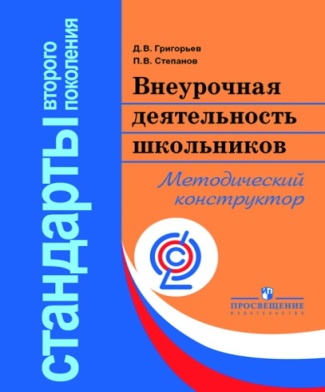 Внеурочная деятельность 
в свете новых стандартов
Рогудеева Лилия Анатольевна – учитель ИЗО, педагог-организатор
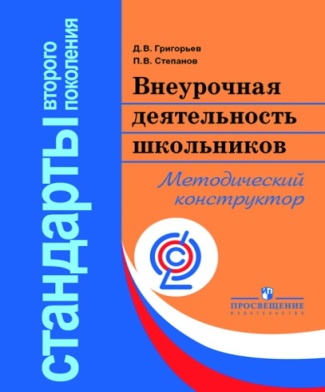 Внеурочная деятельность организуется по направлениям развития личности
(спортивно-оздоровительное, духовно-нравственное, социальное, общекультурное, общеинтеллектуальное) 
   в таких формах как экскурсии, кружки, секции, круглые столы, конференции, диспуты, школьные научные общества, олимпиады, соревнования, поисковые и научные исследования, общественно полезные практики и т. д.
Основные виды деятельности
Игровая;
Познавательная;
Проблемно-ценностное общение;
Досугово - развлекательная деятельность (досуговое общение);
Художественное творчество;
Социальное творчество (социально преобразующая добровольческая деятельность);
 Техническое творчество;
Трудовая (производственная) деятельность;
Спортивно-оздоровительная деятельность;
Туристско-краеведческая деятельность.
И т. д.
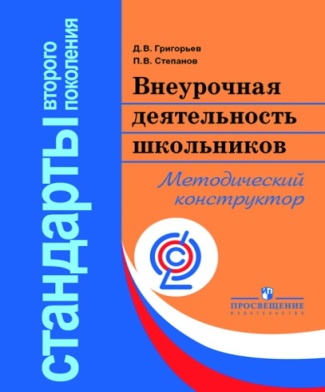 Методический конструктор ( преимущественные формы достижения воспитательных результатов во внеурочной деятельности)
УРОВНИ ВОСПИТАТЕЛЬНЫХ РЕЗУЛЬТАТОВпервый уровень
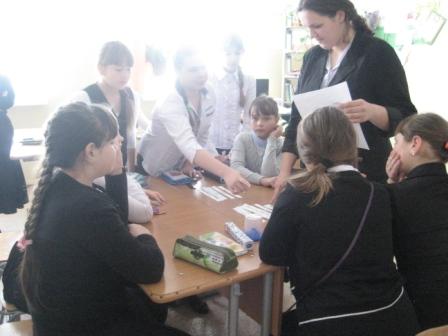 Достигается во взаимодействии с педагогом
Первый уровень – приобретение школьником социальных знаний (об общественных нормах, об устройстве общества, о социально одобряемых и неодобряемых формах поведения в обществе и т.п.), первичного понимания социальной реальности и повседневной жизни
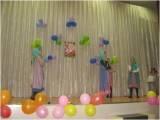 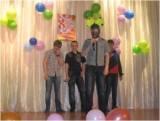 Проведение мероприятий
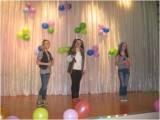 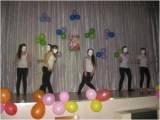 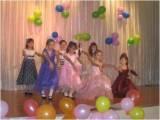 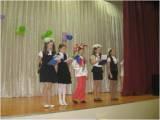 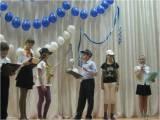 Клуб «Затейник»
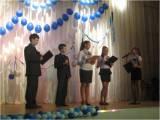 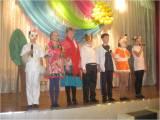 Методический конструктор ( преимущественные формы достижения воспитательных результатов во внеурочной деятельности
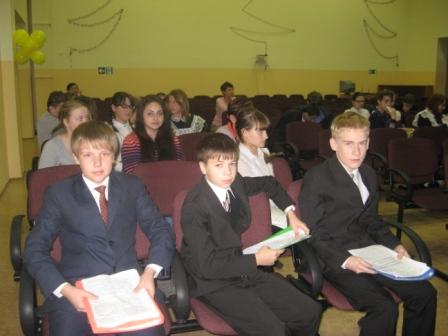 Конференция: «Здоровье – это спорт, профилактика, образ жизни….?»
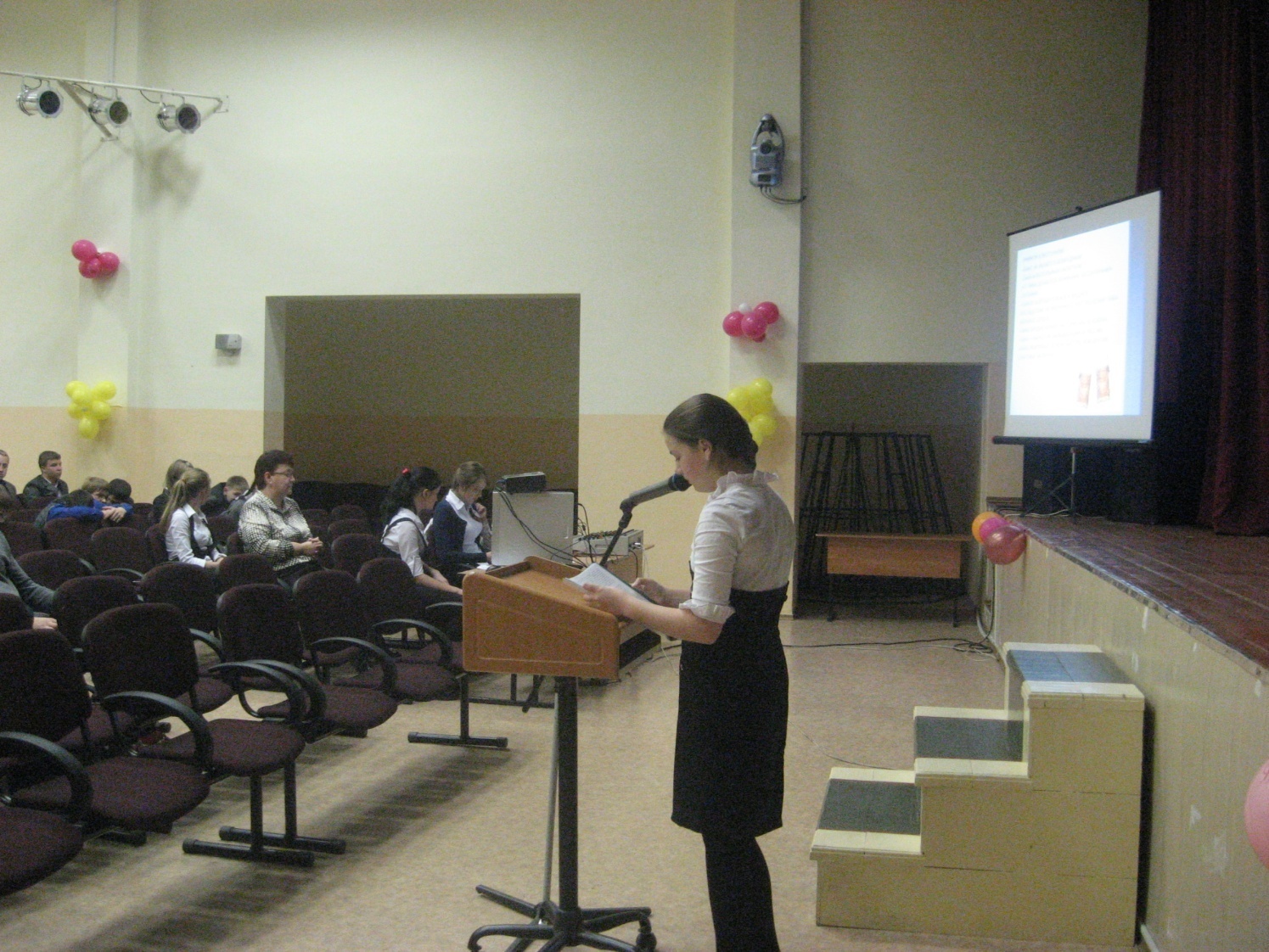 УРОВНИ ВОСПИТАТЕЛЬНЫХ РЕЗУЛЬТАТОВвторой уровень
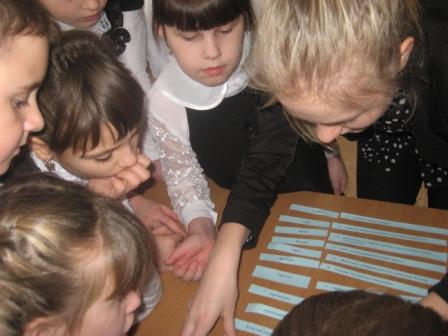 Достигается в дружественной детской среде (коллективе)
Второй уровень результатов – получение школьником опыта переживания и позитивного отношения к базовым ценностям общества (человек, семья, Отечество, природа, мир, знания, труд, культура), ценностного отношения к социальной реальности в целом. Для достижения данного уровня результатов особое значение имеет взаимодействие школьников между собой на уровне класса, школы.
Коллективное – творческое дело «Я - гражданин»
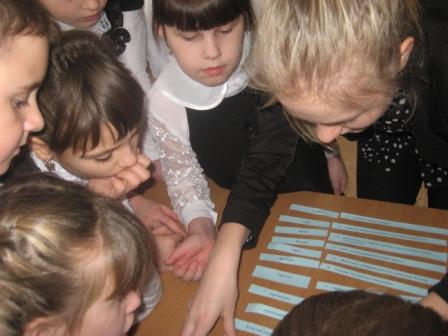 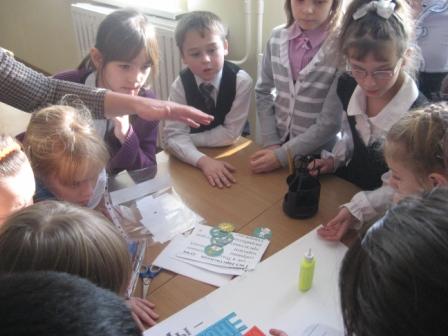 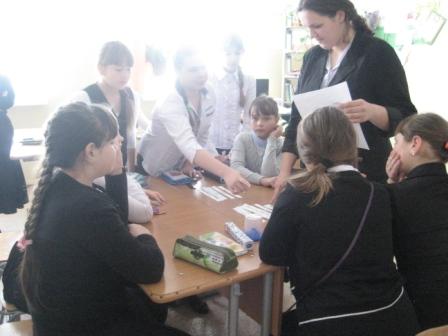 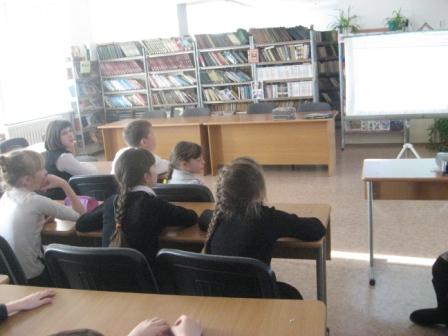 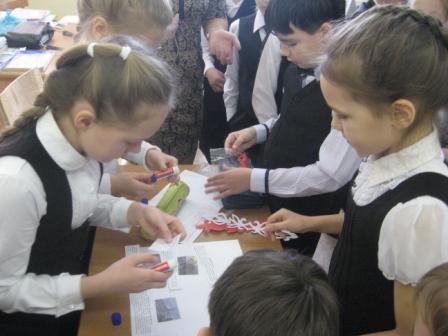 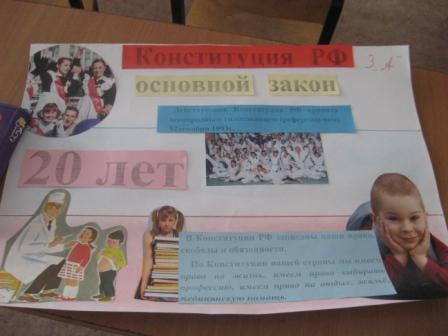 Методический конструктор(преимущественные формы достижения воспитательных результатов во внеурочной деятельности)
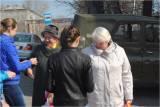 Акция «Милосердие»
Акция «Белая ленточка»
Акция «Голубь мира»
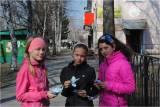 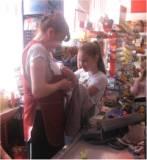 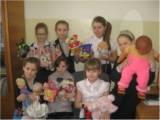 УРОВНИ ВОСПИТАТЕЛЬНЫХ РЕЗУЛЬТАТОВтретий уровень
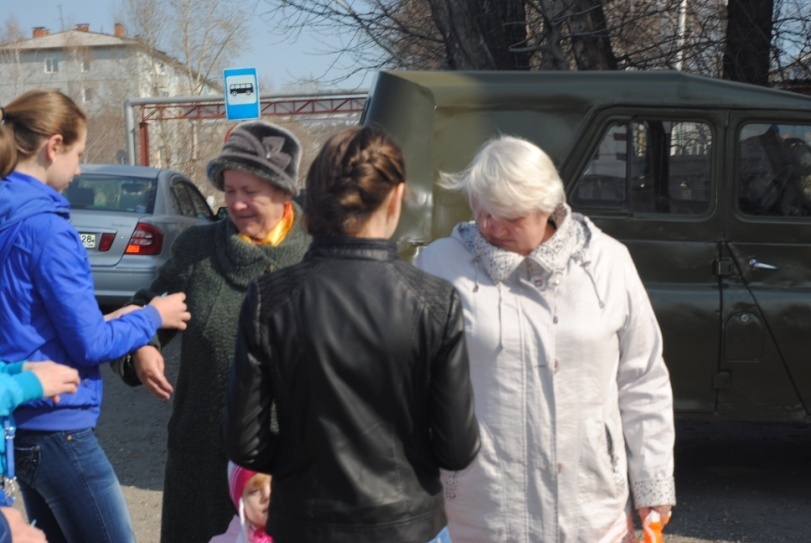 Достигается во взаимодействии с социальными субъектами
Третий уровень результатов – получение школьником опыта самостоятельного общественного действия. Только в самостоятельном общественном действии юный человек действительно становится (а не просто узнает о том, как стать) социальным деятелем, гражданином, свободным человеком. Для достижения данного уровня результатов особое значение имеет взаимодействие школьника с социальными субъектами за пределами школы, в открытой общественной среде.
Методический конструктор ( преимущественные формы достижения воспитательных результатов во внеурочной деятельности
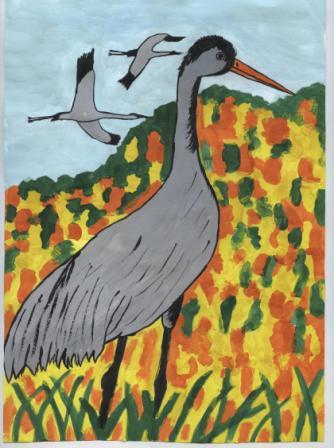 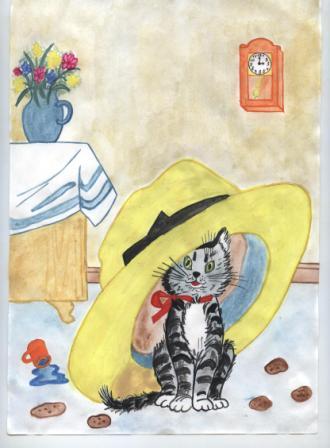 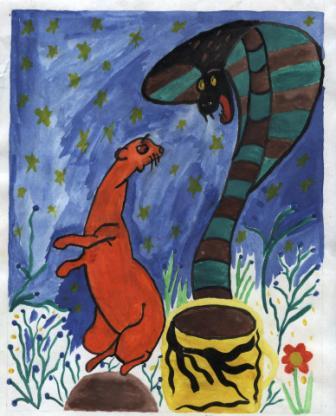 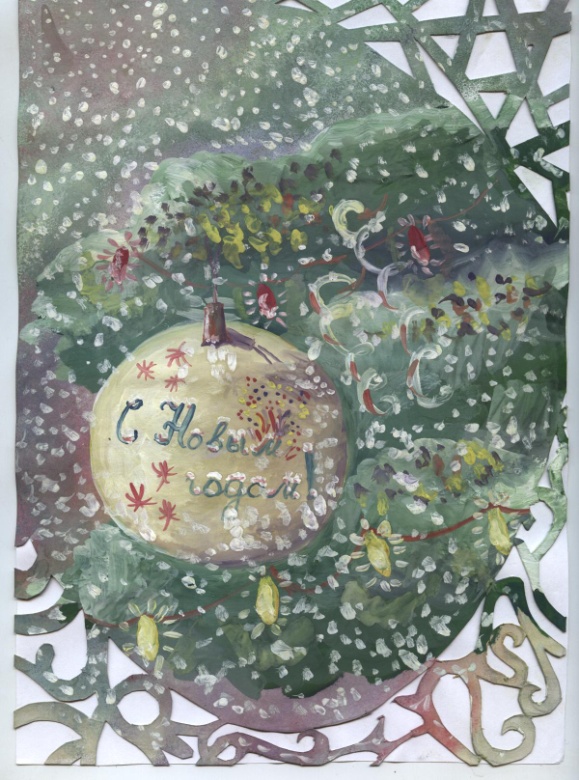 Художественное 
творчество
Бумажный тоннель
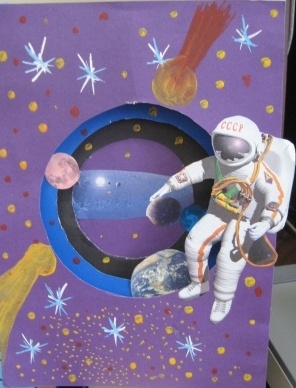 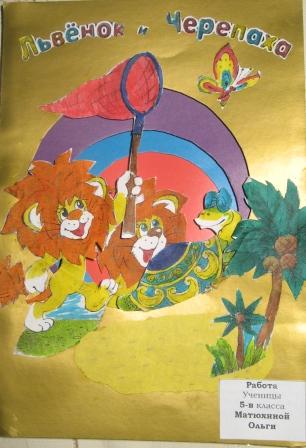 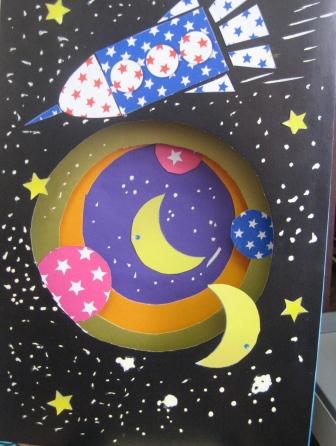 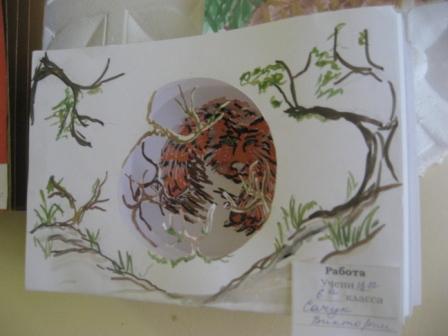 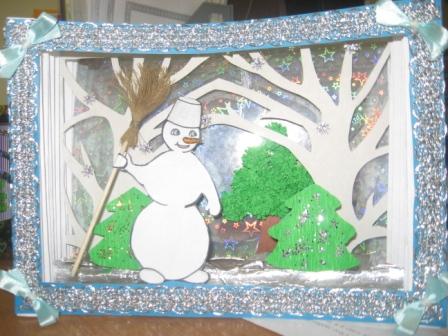 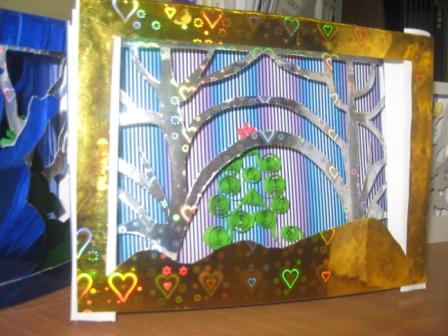 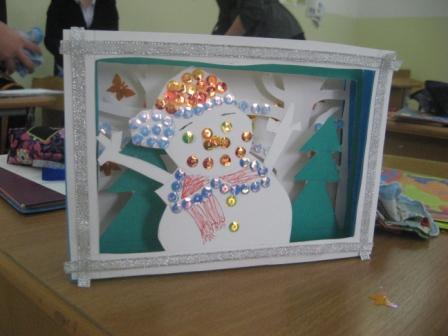 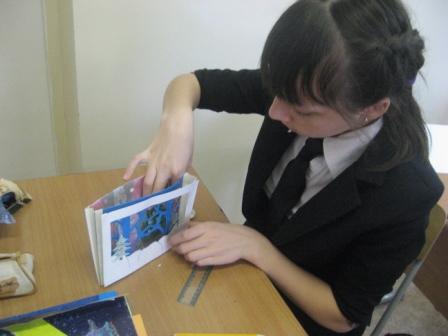 Техника «Квиллинг»
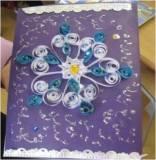 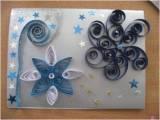 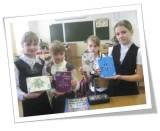 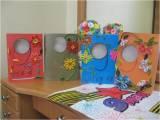 Методический конструктор ( преимущественные формы достижения воспитательных результатов во внеурочной деятельности
Разные виды программ
Комплексная образовательная программа внеурочной деятельности предполагает последовательный переход от воспитательных результатов первого уровня к результатам  третьего уровня в различных видах внеурочной деятельности